Revised Common Rule: Changes to Exempt Categories and Limited IRB Review
Kristina Borror, PhD
Director of Policy and Education
VHA Office of Research Oversight
1
Overview
Background
Exemptions and Subpart Applicability
Exemptions
Limited IRB Review
Broad Consent
2
Background
3
Revised Final Rule
Final Rule to revise the current regulations at 45 CFR 46, Subpart A (Common Rule) was published by HHS on 19 January 2017 in the Federal Register.
Revisions are intended to “modernize, strengthen, and make more effective” the current system of oversight under the Federal Policy for the Protection of Human Subjects that has been the federal Common Rule since 1991. 
Delay of general compliance date to January 21, 2019
4
Transition: Key Dates and Time Periods
July 19, 2018: Effective date for the 2018 Requirements.
July 19, 2018 through January 20, 2019: Time period when institutions may take advantage of the three-burden reducing provisions of the 2018 Requirements (for research that is transitioned) VA research may only apply two of those provisions during this period.
This period referred to as the “delay period”
January 21, 2019: General compliance date for the 2018 Requirements.  Also, the date when the 2018 Requirements must be implemented in their entirety.
January 20, 2020: Compliance date for the cooperative research provision.
5
Exemptions-Changes
6
Final Rule Updates to Exempt Research
All but one category was revised.
New categories were added.
Two new processes were introduced with the new categories.
Limited IRB review
Broad consent
7
Exemptions and Subpart Applicability
8
Exempt Research and Subpart B Applicability
Research involving pregnant women, human fetuses and neonates. 
Final Rule consistent with the pre-2018 rule.
Each of the exemptions can be applied to research that is subject to Subpart B.
See also 1200.05 §17.
9
Exempt Research and Subpart C Applicability
Research Involving Prisoners. 
The Final Rule changes the pre-2018 rule to allow the exemptions to apply to Subpart C for research involving a broader subject population if the research only incidentally includes prisoners.
The Final Rule permits the exempt secondary research of information or biospecimens from subjects who are prisoners, if that research is not seeking to examine prisoners as a subpopulation.
The Final Rule also allows subjects to continue in exempt research if they become prisoners during a study.
See also 1200.05 §18.
10
[Speaker Notes: Subpart C. Additional Protections Pertaining to Biomedical and Behavioral Research Involving Prisoners as Subjects

Exempt research now allowed to incidentally include prisoners (research not seeking to examine prisoners as subpopulation).

Doesn’t really affect VA research.]
Exempt Research and Subpart D Applicability
Research involving children.
The Final Rule does not permit the exemption of research with children that involves benign behavioral interventions or research involving education tests if sensitive identifiable information is recorded.
Consistent with pre-2018 rule, observation of the public behavior of children under Category 2 is allowed only if the investigator does not participate in the activities being observed.
Consistent with pre-2018 rule, surveying and interview procedures with children are not exempt.
See also 1200.05 §19.
11
Summary of Changes to Exemptions
Revised Common Rule
Pre-2018 Rule (Current)
Exemption 1
Exemption 2
Exemption 3

Exemption 4
Exemption 5	
Exemption 6
Restrictions added
Expanded
Removed and replaced 
with a new exemption 3
Expanded old and added new
Expanded with changes
No change
*Exemption 7-NEW
*Exemption 8-NEW
12
What Does Exempt Mean?
Exempt (generally) means not subject to the requirements of the Common Rule. 
However, it is important to note that “exempt” does not always mean exempt from all of the requirements of the Common Rule, as certain exempt categories now have specified requirements as a condition of exemption (HHS 2017). 
For example, the new Exempt Category 7 includes specific regulatory requirements of broad consent and limited IRB review as a condition of being exempt from other regulatory requirements.
13
New Regulatory Section
The pre-2018 rule had six exempt categories in section 16.101(b). 
The revised Common Rule gives exempt categories an entire section in 16.104, eight categories in 46.104(d)(1-8).
Pre-2018 Rule
Final Rule
16.101(b)(1-6)
16.104(d)(1-8)
6 Categories
8 Categories
14
Section 46.104, Exempt Research
Section 16.104 has been designated as “Exempt Research.”
Section 16.104(a) states that research activities must comply with the requirements of this section and as specified in each category in order to be exempt from the Common Rule. 
Section 16.104(b) reviews the use of exemption categories for research subject to the requirements of Subparts B (pregnant women/fetus), C (prisoners), and D (children).
Section 16.104(c) is reserved.
Section 16.104(d) lists the eight                                 categories of exempt research.
15
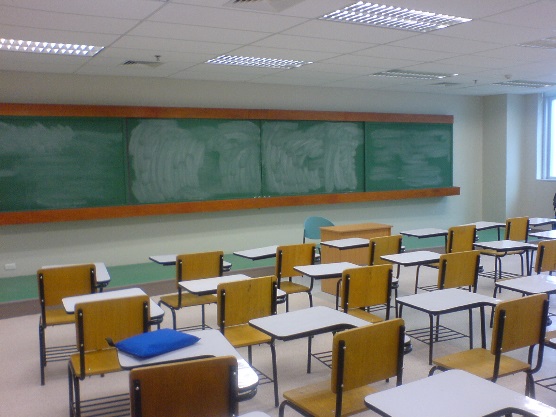 Category 1:
Research in Established or Commonly Accepted Educational Settings
This category has been amended from the pre-2018 rule to include a condition that the research is not likely to have adverse impacts on:
Students learning required educational content, or 
Assessment of educators who provide instruction 
The exemption may only be used for studies about normal educational practices.
				§104(d)(1)
16
Question
Exemption category 1 has been amended from the pre-2018 rule to include a condition that the research is not likely to have adverse impacts on (check all that apply):
Students’ time in the classroom. 
Students learning required educational content.
Teacher to student ratios.
Assessment of educators who provide instruction.
17
Answer
Exemption category 1 has been amended from the pre-2018 rule to include a condition that the research is not likely to have adverse impacts on (check all that apply):
Students’ time in the classroom. 
Students learning required educational content.
Teacher to student ratios.
Assessment of educators who provide instruction.
18
Question
A study team wants to test whether adding an hour of physical education (PE) per week reduces disciplinary actions for student behavior. In half of the schools in a district, students will have an additional hour of PE each week, which will occur in place of one hour of their regular science instruction. 
Would this study meet the criteria for the revised exemption 1?
Yes
No
19
Answer
The study would not meet the criteria for the revised exemption 1 because the research will occur in place of one hour of their regular science instruction and exemption 1 does not allow activities likely to have adverse impacts on students learning required educational content.
20
Category 2:
Educational Tests, Surveys, Interviews, Observations of Public Behavior
One of the three criteria must be met for this exemption:
Information obtained is not identifiable
Disclosure outside of the research would not put subjects at risk of harm
Information obtained can be identifiable but the IRB has done a limited IRB review in keeping with 46.111(a)(7) which relates to there being adequate provisions for protecting privacy and maintaining confidentiality

	§104(d)(2)
Limited IRB review is only a requirement with the third criterion.
21
Category 2, continued
The Final Rule revised this category to include visual or auditory recording as research methods.
Surveys also cannot be combined or paired with collection of biospecimens or interventions, as those additional activities would disqualify the research from this category. 
When the research is subject to Subpart D and includes children, Category 2 still does not allow:
Surveys 
Interviews 
Investigator participating in the activities being observed (public behavior observation without intervention is permitted)
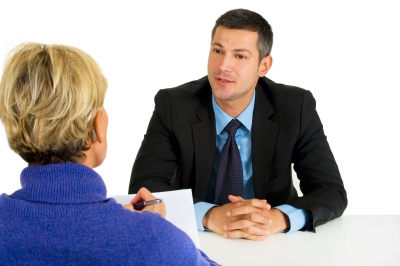 22
Question
Under the Revised Common Rule, limited IRB review is required for exemption of research that only includes interactions involving educational tests, survey procedures, interview procedures, or observation of public behavior if (check all that apply):
The information obtained is recorded by the investigator in such a manner that the identity of the human subjects cannot readily be ascertained, directly or through identifiers linked to the subjects.
Any disclosure of the human subjects’ responses outside the research would not reasonably place the subjects at risk of criminal or civil liability or be damaging to the subjects’ financial standing, employability, educational advancement, or reputation.
The information obtained is recorded by the investigator in such a manner that the identity of the human subjects can readily be ascertained, directly or through identifiers linked to the subjects and responses could put subjects at risk.
23
Answer
Under the Revised Common Rule, limited IRB review is required for exemption of research that only includes interactions involving educational tests, survey procedures, interview procedures, or observation of public behavior if:
The information obtained is recorded by the investigator in such a manner that the identity of the human subjects can readily be ascertained, directly or through identifiers linked to the subjects and responses could put subjects at risk.
24
What Happened to Exemption 3?
Removed in revised rule:  Pertained to research involving the use of educational tests, survey procedures, or observation of public behavior if: 
The human subjects are elected or appointed public officials or candidates for public office, or 
Federal statute requires confidentiality protections without exception.
Almost all such research would be exempt under the new exemption 2.  If researchers record sensitive identifiable information about public officials, it must be kept confidential.
25
Category 3:
This is a new category (the pre-2018 Category 3 was eliminated).
This exemption is only for benign behavioral research with adults, and is not applicable to children.
Benign behavioral interventions are defined as “brief in duration, harmless, painless, not physically invasive, not likely to have a significant adverse lasting impact on the subjects, and the investigator has no reason to think the subjects will find the interventions offensive or embarrassing” (HHS 2017).
An example provided is having subjects solve puzzles under various noise conditions.
26
Category 3, continued
Exemption is permitted if the data are recorded in such a way that the identity of the subjects cannot be readily ascertained either directly or indirectly or if the subjects’ identities can be ascertained, and disclosure of the responses outside the research setting would not reasonably place the subjects at risk of harm.
Alternatively, if the subjects’ identities can readily be ascertained and if a disclosure of subjects’ responses has potential to harm subjects, the exemption is permitted if the IRB conducts a limited review and determines that there are adequate provisions to protect the privacy of subjects and to maintain the confidentiality of data.

§104(d)(3)
Limited IRB review is only a requirement with the third criterion.
27
Category 3 and Deception
Research using deception is not eligible for exemption in this category unless the subjects prospectively agree that they will be unaware of or misled regarding the nature and purpose of the research.
Deception is allowed if certain criteria are met.
28
Question
Under the Revised Common Rule research involving benign behavioral interventions is never exempt if the information obtained is identifiable and any disclosure of the human subjects’ responses outside the research would place the subjects at risk.
True
False
29
Answer
False. If the information obtained is identifiable and any disclosure of the human subjects’ responses outside the research would place the subjects at risk, it could be exempt if the IRB conducts a limited review and determines that there are adequate provisions to protect the privacy of subjects and to maintain the confidentiality of data.
30
Question
Under the Revised Common Rule research involving benign behavioral interventions is not exempt if the research involves deceiving the subjects regarding the nature or purposes of the research, unless:
The subject will be provided with additional pertinent information after participation.
The researcher does not record any identifiers. 
The subject is prospectively informed that he or she will be unaware of or misled regarding the nature or purposes of the research.
The subject is an adult.
31
Answer
Under the Revised Common Rule research involving benign behavioral interventions is not exempt if the research involves deceiving the subjects regarding the nature or purposes of the research, unless:
The subject is prospectively informed that he or she will be unaware of or misled regarding the nature or purposes of the research.
32
Category 4:
The Final Rule revised this category.
Covers secondary research uses of identifiable private information or identifiable biospecimens.
It is important to note that data do not need to be existing (“on the shelf”) at the time of the research study, as was previously required by the pre-2018 rule. The data can be collected prospectively and still be used for exempt research under Category 4 in the Final Rule.
§104(d)(4)
33
Expanding Exempt Research: Exemption 4
Secondary research use of identifiable private information or identifiable biospecimens if: 
Identifiable private information or identifiable biospecimens are publically available, OR
Information, which may include information about biospecimens, is recorded by the investigator  in such a manner that the identity of the human subjects cannot be readily ascertained directly or through identifiers linked to the subjects, the investigator does not contact the subjects or re-identify subjects, OR…
34
Expanding Exempt Research: Exemption 4, cont’d
Secondary research use of identifiable private information or identifiable biospecimens for which consent is not required, if: 
Investigator’s use is regulated under HIPAA as “health care operations,” “research,” or “public health” OR
Research is conducted by, or on behalf of, a Federal agency using data collected or generated by the government for non-research purposes, and the information is protected by federal privacy standards

							§_.104(d)(4)
35
Question
Under the Revised Common Rule Secondary research uses of identifiable private information or identifiable biospecimens is exempt only if the information is existing at the time the research is proposed.
True
False
36
Answer
False. The exemption now covers research involving identifiable private information and identifiable biospecimens that are not existing at the time the research is proposed for exemption.
37
Question
Secondary research use of identifiable private information or identifiable biospecimens for which consent is not required is exempt, if (check all that apply): 
Investigator’s use is regulated under HIPAA as “health care operations,” “research,” or “public health.”
Research is conducted outside of the United States.
Research involves no greater than minimal risk.
Research is conducted by, or on behalf of, a Federal agency using data collected or generated by the government for non-research purposes, and the information is protected by federal privacy standards.
38
Answer
Secondary research use of identifiable private information or identifiable biospecimens for which consent is not required is exempt, if (check all that apply): 
Investigator’s use is regulated under HIPAA as “health care operations,” “research,” or “public health.”
Research is conducted by, or on behalf of, a Federal agency using data collected or generated by the government for non-research purposes, and the information is protected by federal privacy standards.
39
Category 5:
Research and demonstration projects 
The Final Rule revised this category to allow research supported by a federal agency (not just conducted). Research has to be designed to study, evaluate, improve, or otherwise examine public benefit or service programs.
Clarifies the federal components for which the exempt research is subject to approval (for example, delegated subordinate agencies).

§104(d)(5)
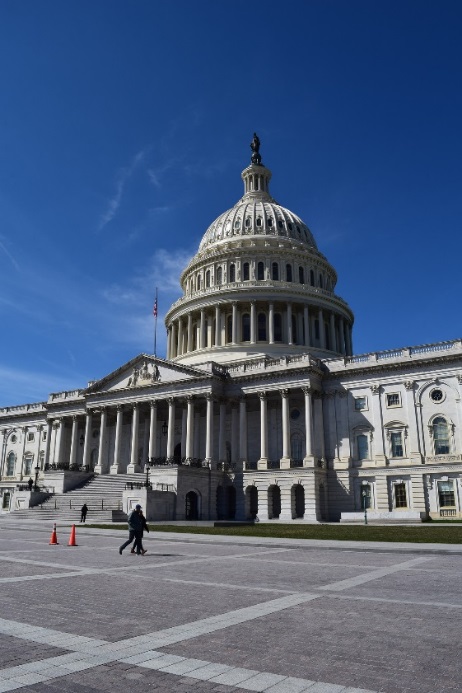 40
Category 5: cont’d
Provides examples of the types of public benefit and service programs covered by the exemption.
Added requirement that Federal agency publish a list of projects covered by this exemption prior to commencing the research


		§104(d)(5)
41
Category 6:
Taste and Food Quality Evaluation and Consumer Acceptance Studies
This is the only unchanged category.



					 §104(d)(6)
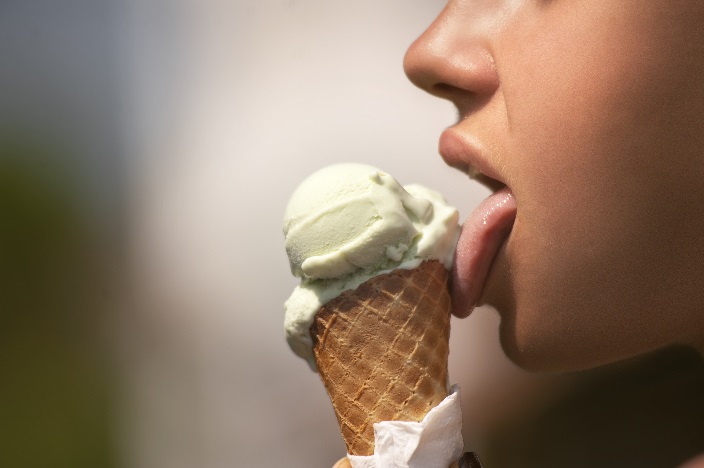 42
Category 7:
Storage or Maintenance for Secondary Use for Which Broad Consent is Required
This is a new category. 
This category is for the storage of identifiable biospecimens and identifiable private information, prior to secondary analysis. 
The storage and maintenance may be exempt if the IRB conducts a limited IRB review to determine that there are adequate provisions to protect the privacy of subjects and maintain the confidentiality of data, and that broad consent is obtained and appropriately documented.
              §104(d)(7)
Limited IRB review is always required for this category.
43
Question
Exemption Category 7 may be used for research involving secondary use of identifiable biospecimens and identifiable private information.
True or 
False?
44
Answer
False. Exemption category 7 may only be used for the storage or maintenance of identifiable biospecimens and identifiable private information, prior to secondary analysis.
45
Category 8:
This is a new category. 
Category 8 allows the secondary analysis of existing private identifiable data and identifiable biospecimens provided broad consent was secured and the documentation of consent was either secured or waived. 
IRBs must determine that there are adequate provisions to protect the privacy of subjects and maintain the confidentiality of data as noted in 46.111(a)(7), and that the use is within the scope of the broad consent. 

            §104(d)(8)
Limited IRB review is always required for this category.
46
Category 8: (cont’d)
Category 8 also requires that the investigator does not include returning individual research results to subjects as part of the study plan; however, the exemption does not prevent investigators from returning results if required by law.
47
Question
The following is required for research under Exemption category 8 (check all that apply):
Broad consent must have been obtained.
Broad consent must have been documented.
Limited IRB review to ensure there are adequate provisions to protect the privacy of subjects and maintain the confidentiality of data.
Limited IRB review to ensure that the use is within the scope of the broad consent.
48
Answer
The following is required for research under Exemption category 8 (check all that apply):
Broad consent must have been obtained.
Broad consent must have been documented.
Limited IRB review that there are adequate provisions to protect the privacy of subjects and maintain the confidentiality of data.
Limited IRB review that the use is within the scope of the broad consent.
49
What is Limited IRB Review?
Required for exemptions 2(iii), 3(i)(C), 7, and 8 in the revised Common Rule
Exemptions 2(iii) and 3(i)(C) review: 
When Information obtained is recorded in an identifiable manner and responses could put subjects at risk
For privacy and confidentiality protections under §_.111(a)(7)
50
Limited IRB Review for Exemption 7
Broad Consent as provided in §_.116(d)
Limited IRB review of the broad consent process and form
Limited IRB review of the privacy and confidentiality considerations if there are changes to the storage and maintenance.
51
Limited IRB Review for Exemption 8
Limited IRB review of whether the research falls under the scope of the Broad Consent 
Documentation or waiver of documentation of consent provisions occurred
Limited IRB review of adequacy of privacy and confidentiality safeguards
The investigator does not include returning individual research results to subjects as part of the study plan except when required by law
52
Limited IRB Review (cont’d)
§__.109 clarifies that IRBs have the authority needed to conduct limited IRB review and that continuing review is not required for research reviewed in accordance with the limited IRB review procedure.
§ --.110(b)(1)(iii) clarifies that an IRB may use the expedited review process when conducting limited IRB review.
53
Question
Limited IRB review always requires review of broad consent.
True or
False?
54
Answer
False.  Limited IRB review for Exemptions 2(iii) and 3(i)(C) only requires review of privacy and confidentiality protections under §_.111(a)(7).
55
Broad Consent
New Flexibility for Secondary Research
Investigators will still have the option of doing secondary research as they do under the current rule:
Nonidentifiable biospecimens/data (not HSR, no consent)
Ceratin coded biospecimens/data (not HSR, no consent)
Identifiable biospecimens/data (with waiver of informed consent or study-specific consent)
The new broad consent provisions are essentially a new alternative to these other options
56
Allowing the Use of Broad Consent for Secondary Research
Optional: An alternative to traditional informed consent or waiver of informed consent
Applicable to:
The storage, maintenance, and secondary research use of identifiable private information or identifiable biospecimens

Collected for either a different research study, or for non-research purposes

Creates future regulatory flexibilities
57
Caveats with Broad Consent Use
If a broad consent is used, IRB may not omit or alter any of the requirements described in §_.116(d)
If an individual was asked to provide broad consent and refused to consent, an IRB cannot waive consent
Importantly, under the final rule, broad consent is permissible only for secondary research and no other types of research. 

§_.116(e)& (f)
58
Broad Consent Elements
From Basic Elements of Informed Consent:
Risks, benefits, confidentiality protections
From Additional Elements of  of Informed Consent:
When appropriate: commercial profit, research results
Specific to Broad Consent:
General description of types of research
what info or biospecimens might be used
time period
whether informed re details
research results
contact info

			§_.116(d)
59
References
U.S. Department of Health and Human Services (HHS). 2017. “Federal Policy for the Protection of Human Subjects.” Federal Register 82(12):7149-274.
https://www.hhs.gov/ohrp/regulations-and-policy/regulations/finalized-revisions-common-rule/index.html 
OHRP Draft Guidances on Revised Common Rule:
https://www.hhs.gov/ohrp/draft-guidance-documents-related-revised-common-rule.html
60
Upcoming ORD/ORO Cyberseminars
Contact
Kristina Borror, PhD | Director of Policy and Education
ORO | VHA Office of Research Oversight
OROPE@va.gov
62
Questions?
63